Databehandleraftaler
Hvornår, hvad og hvordan
Velkommen til
DATABEHANDLERAFTALER…

Hvornår skal der indgås en databehandleraftale, og hvad er det?

Proces for indgåelse af databehandleraftaler – forskning

Proces for indgåelse af databehandleraftaler – administrativt

Hvad kommer efter aftaleindgåelsen?

Afrunding og spørgsmål
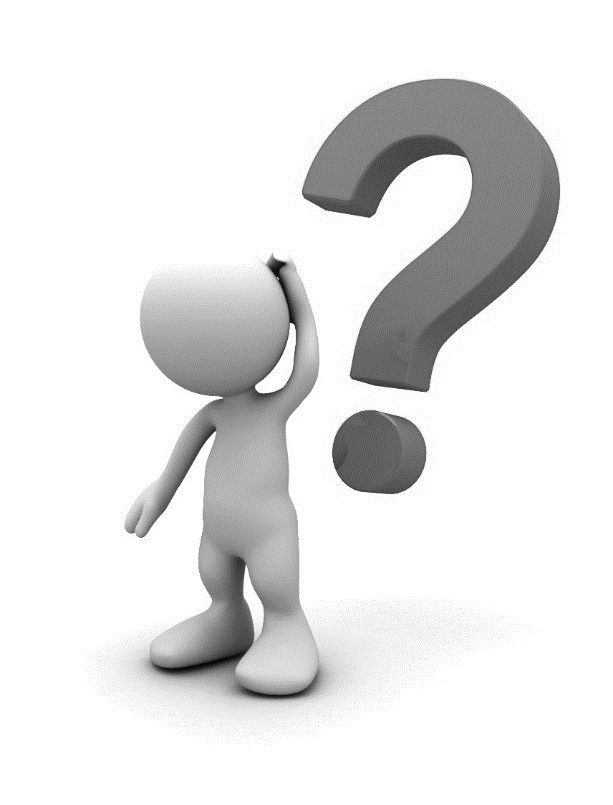 Hvornår skal der indgås en databehandleraftale?
Når der skal behandles personoplysninger, så sondres der mellem to roller: dataansvarlig eller databehandler

En dataansvarlig (f.eks. AAU) kan godt selv behandle sine data, men man kan også vælge at overlade behandlingen til en databehandler
Fordi de er bedre til det eller har udstyr, som AAU ikke har osv.

Når en dataansvarlig (f.eks. AAU) overlader behandlingen til en databehandler, så skal der indgås en databehandleraftale
F.eks. outsourcing, hosting, drift, datasammenstilling, analyse, SLA (Serviceaftale) mm.
For at kunne genkende om der skal indgås en databehandleraftale, er det vigtigt at man kan genkende rollerne:
Dataansvarlig:
En fysisk eller juridisk person, en offentlig myndighed, en institution eller et andet organ, der alene eller sammen med andre afgør, til hvilke formål og med hvilke hjælpemidler der må foretages behandling af personoplysninger
F.eks. udbyder af varer eller tjeneste ydelser, arbejdsgiver m.fl.
Der kan være flere dataansvarlige for samme datasæt
F.eks. Er AAU fælles dataansvarlig med Moderniseringsstyrelsen for data i de fællesstatslige it-systemer

Databehandler
En fysisk eller juridisk person, en offentligmyndighed, en institution eller et andet organ, der behandler oplysninger på den dataansvarliges vegne
F.eks. Service provider, hosting-firma, konsulent, samarbejdspartner ved forskningsprojekter m.fl
Hvad er en databehandleraftale?
Databehandleraftalen skal regulere forholdet mellem den dataansvarlige og databehandleren, og den skal sikre en klar fordeling af ansvarsområderne for parterne

I Databeskyttelsesforordningen findes der en række form- og indholdskrav til en databehandleraftale bl.a. skal aftalen forholde sig til:
Genstanden for og varigheden af behandlingen
Behandlingens karakter og formål
Typen af personoplysninger og kategorier af registrerede
Den dataansvarliges forpligtigelser og rettigheder
Databehandlerens pligter

Aftalen skal ligge på skrift og være elektronisk

Der til kommer der en lang række krav om sikkerhed og dokumentation
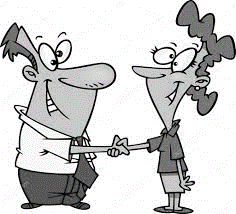 Forskningsområdet
Før
Under
Efter
A n s v a r
Forskningsområdet
Kontraktenhedens er ansvarlig for, at  
afklare om der skal indgås databehandleraftale 
udarbejde udkast til databehandleraftale i samarbejde med projektleder
forhandle databehandleraftalen med samarbejdsparten 
sikre at aftalen underskrives
sikre at den første kontrol med databehandleren bliver foretaget
journalisere den første kontrol, således at dette er dokumenteret 
arkivere den underskrevne aftale
aflevere workzone sag til instituttet (afventer ESDH)
Forskningsområdet
Instituttet er ansvarlig for, at 
bidrage til at databehandleraftalen bliver udfyldt og indgået
føre løbende kontrol med databehandleren
journalisere den løbende kontrol, således at dette er dokumenteret 
såfremt databehandleren retter henvendelse om et brud på datasikkerheden, skal instituttet rapportere dette i overensstemmelse med AAU’s procedure. 
efter at databehandlingen skal ophøre, skal der sikres at databehandleren enten sletter eller tilbageleverer data
journalisere hvordan data er blevet håndteret ved afslutning af databehandlingen 
såfremt der sker ændringer (fx. forlængelse, ændring af databehandlingsopgave), skal instituttet sikre at dette håndteres.
Det administrative område
HR: AAU’s egen skabelon skal anvendes ved indgåelse af databehandleraftaler 
- Ændres, der i skabelonen ud over de gule markeringer, skal aftalen kvalitetssikres af databehandleraftaler-teamet før den må underskrives. 

U: Der kan indgås databehandleraftaler, som er modtaget fra leverandører eller samarbejdspartnere.
- Sådanne aftaler skal altid kvalitetssikres af databehandleraftale-teamet før de underskrives.
Det administrative område
Generelt
Hvis man har kendskab til leverandører, konsulent eller samarbejdspartnere (i det administrative miljø), hvormed der skal indgås en databehandleraftale, skal man sende en mail til Databehandleraftaleteamet på databehandleraftale@aau.dk

Alle underskrevne databehandleraftaler skal sendes til Databehandleraftaleteamet

Databehandleraftalerne underskrives af en leder på niveau 3
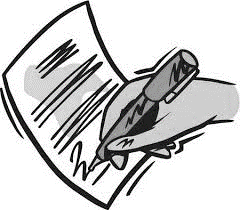 Hvad kommer efter indgåelse af en databehandleraftale?
Som en del af Databehandleraftalen pålægges både den dataansvarlige og databehandleren en rækker forpligtigelser, og det er den dataansvarlige, der skal følge op på og dokumentere at forpligtigelserne bliver efterlevet

Drift og kontrol:
En Databehandleraftale medfører at den dataansvarlige skal sikre sig dokumentation for, at databehandleren lever op til den instruks, de har fået, samt det sikkerhedsniveau som de har forpligtiget sig til
Det kan f.eks. gøres gennem revisorerklæringer, certificeringer, egenkontrol, audits mm.


Hvor ansvaret, for driften kommer til at ligge, er endnu uafklaret
Afrunding
Spørgsmål?

Kontaktoplysninger
Databehandleraftale – administrativt: databehandleraftale@aau.dk

Databehandleraftale – forskning: persondata@adm.aau.dk

Databeskyttelsesrådgiver: dpo@aau.dk